MyGrammarLabUniversità Carlo Cattaneo - LIUCa.a. 2017-2018
2. Come registrarti a MyGrammarLab
Come registrarti a MyGrammarLabEntra nel sito www.englishlab.it e fai click sul pulsante Register
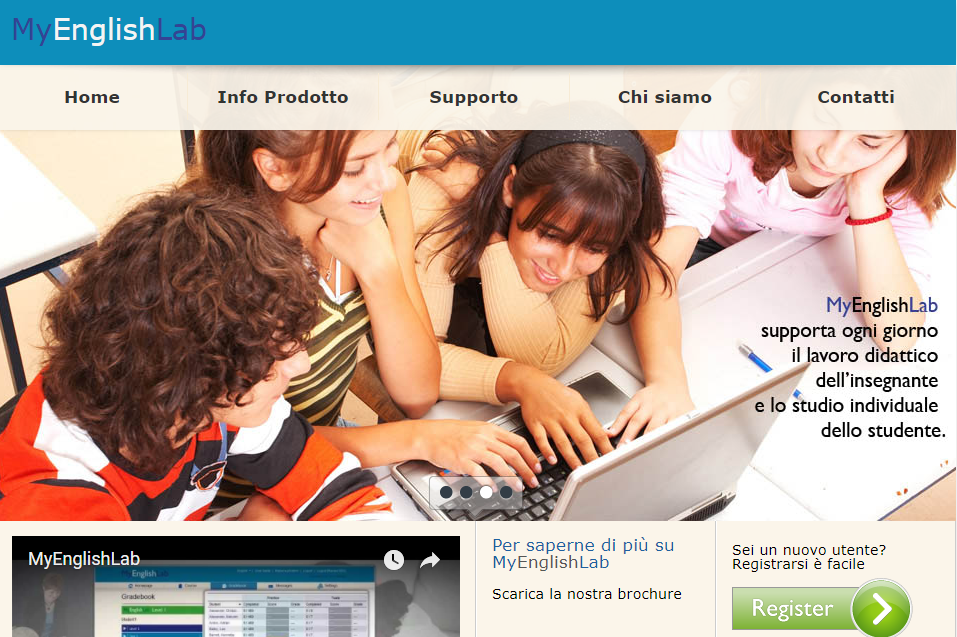 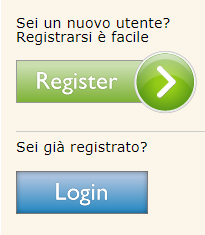 3
Come registrarti a MyGrammarLab
Ti sarà chiesto di inserire l’Access Code ricevuto dalla tua docente:
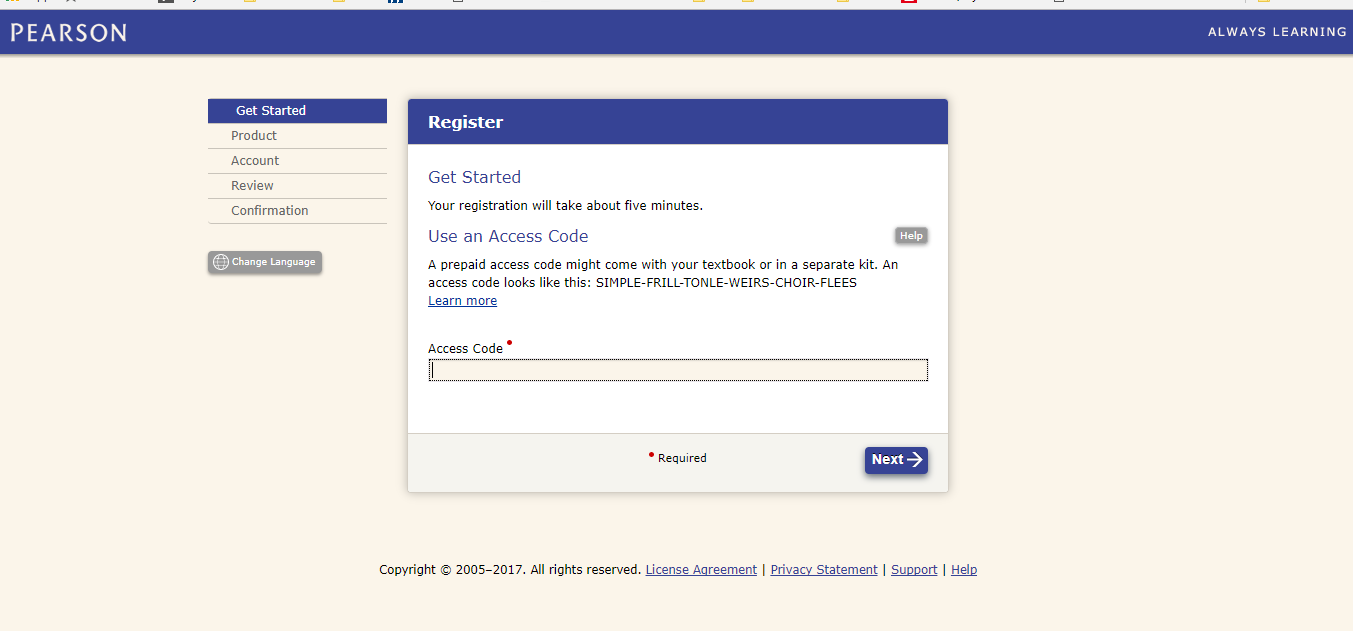 4
CODICE DI ATTIVAZIONE/ACCESS CODE
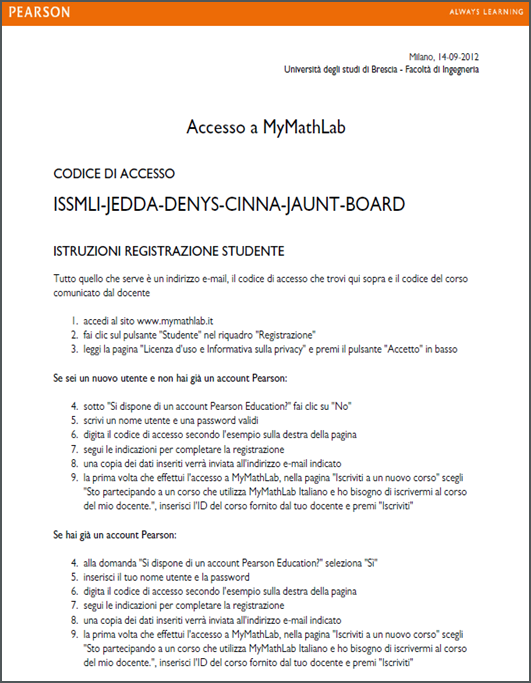 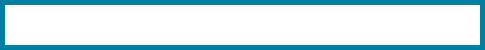 5
Come registrarti a MyGrammarLab
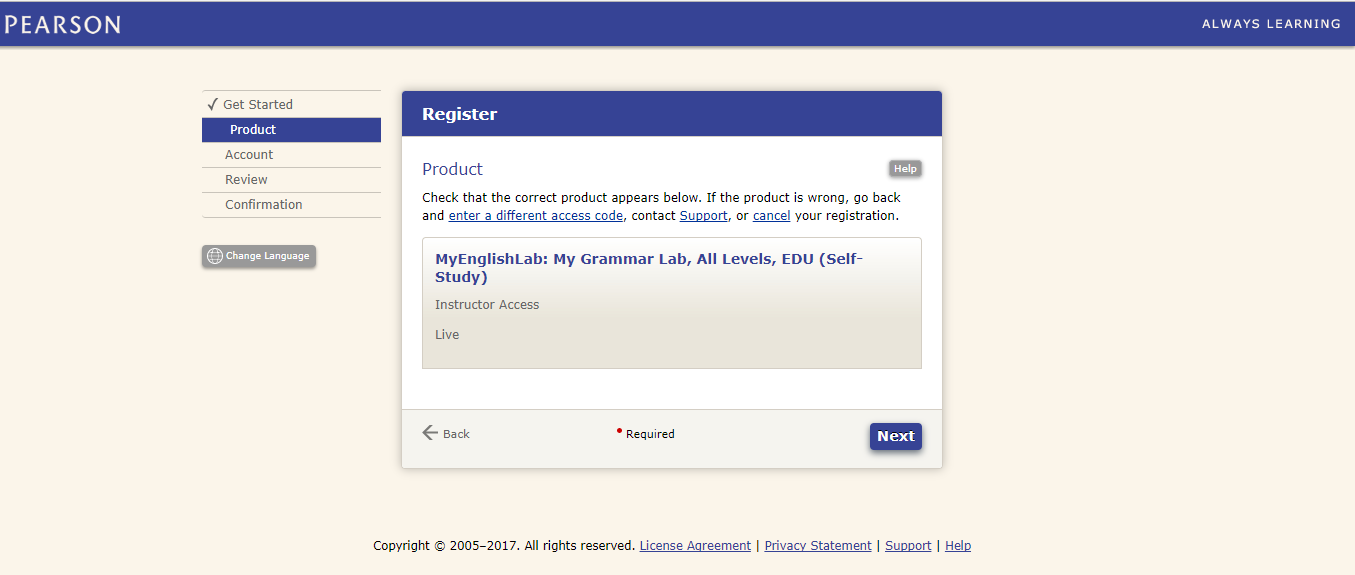 6
Come registrarti a MyGrammarLab
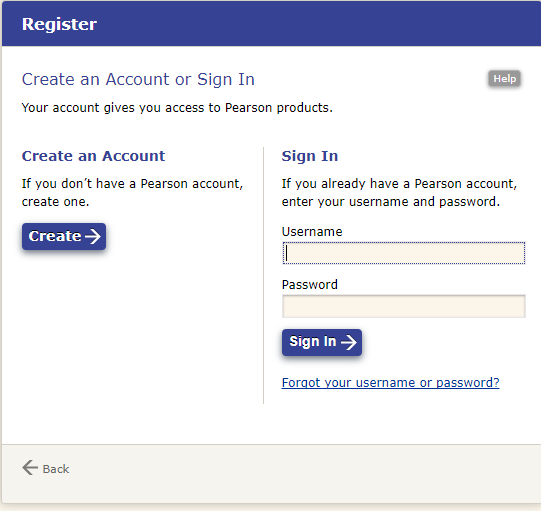 Se NON hai un account MyMathLab seleziona Create an Account e segui TUTTE le istruzioni successive

Se hai un account MyMathLab effettua il Sign In con le tue credenziali e segui le istruzioni a partire dalla slide n. 10
7
Come registrarti a MyGrammarLab
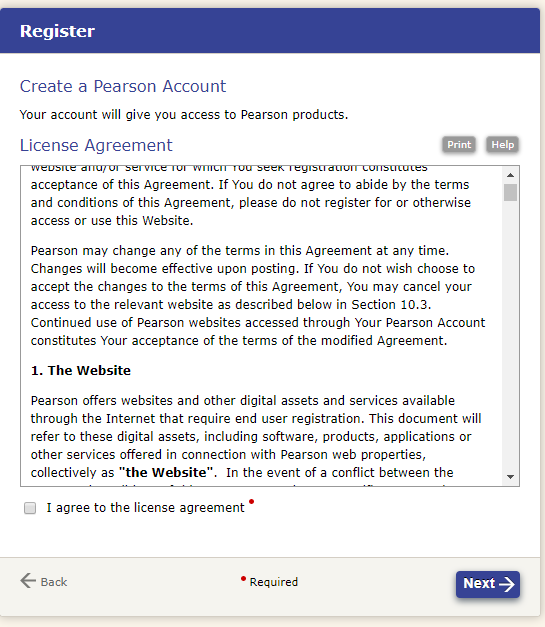 Leggi la Licenza d’uso e l’Informativa sulla privacy 

Seleziona I agree to the license agreement per continuare
8
Come registrarti a MyGrammarLab
Inserisci tutti i dati richiesti e procedi con Next
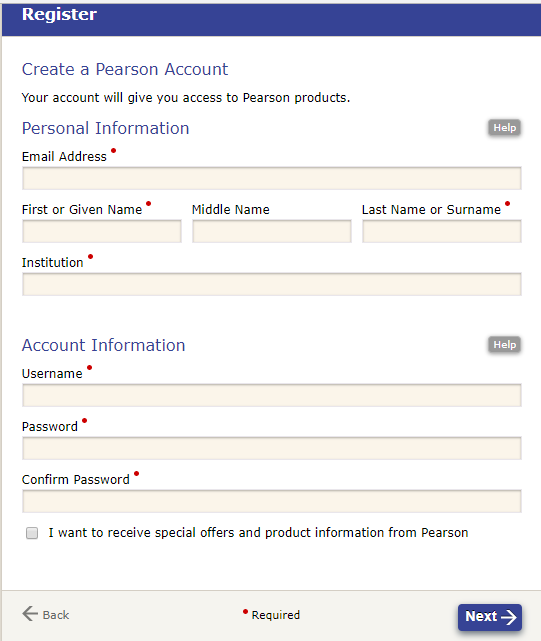 9
Come registrarti a MyGrammarLab
Comparirà una pagina di conferma e riepilogo che indica che la tua registrazione è stata completata correttamente. 
Termina selezionando Finish
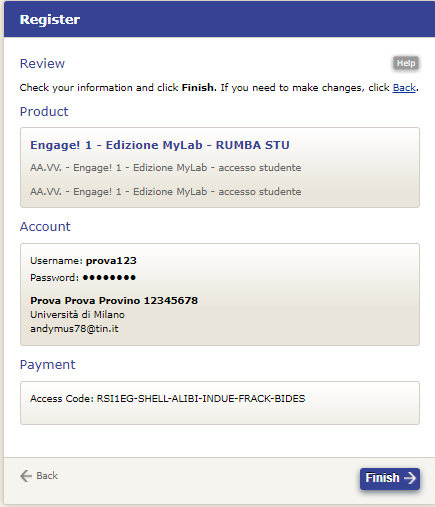 10
Come registrarti a MyGrammarLab
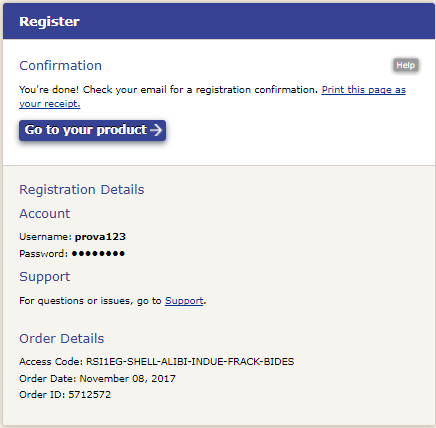 11
Inserisci le informazioni richieste
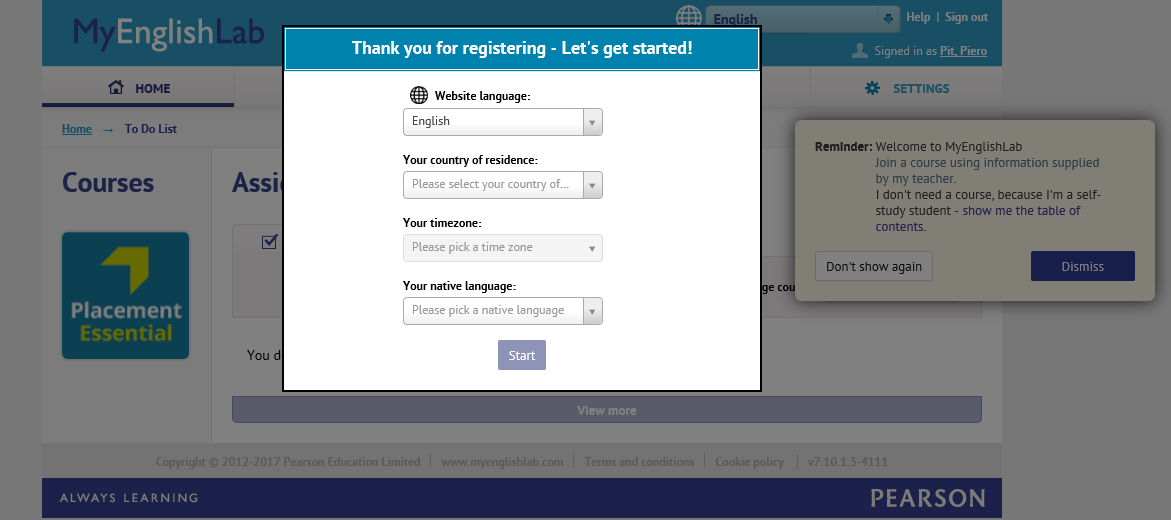 12
Partecipa a un corso
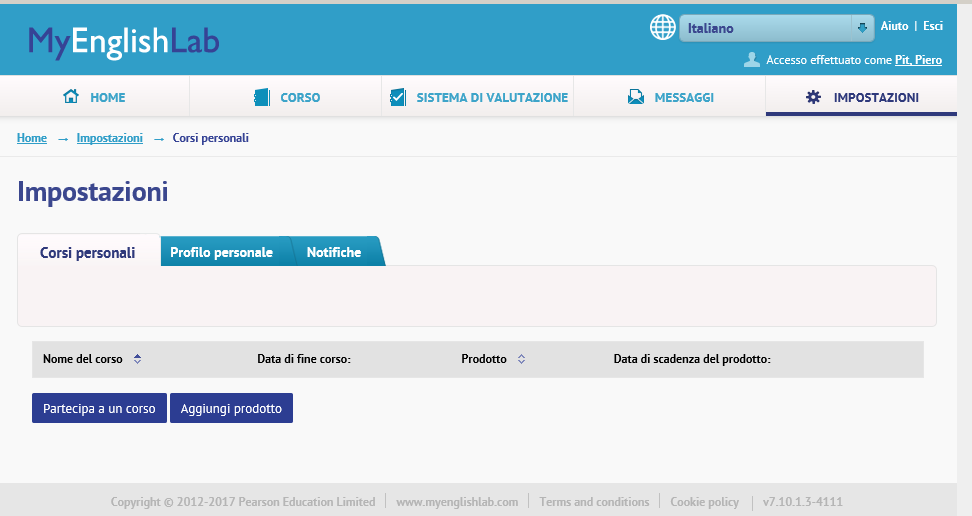 13
Inserisci ID corso
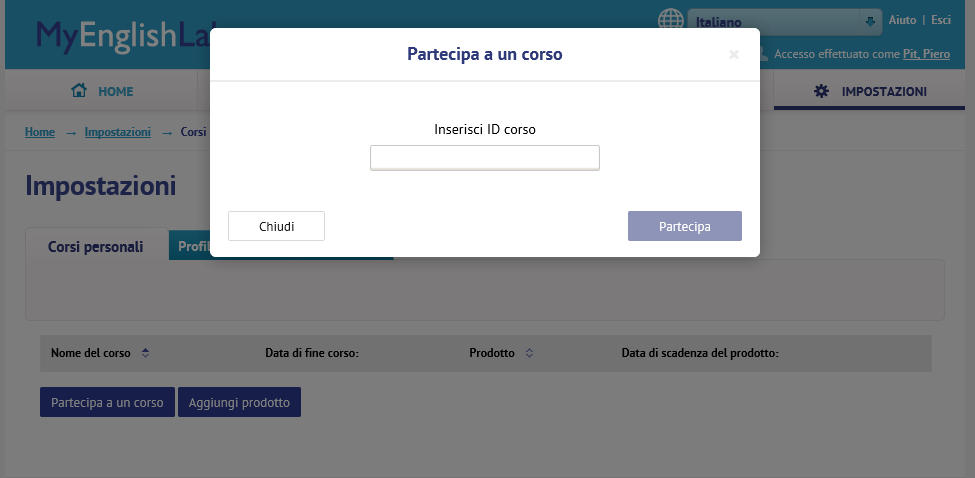 14
Per Economia
Course ID 
 Economics 1 2017-2018
4N79-RAI5-D3R7-86HK
15
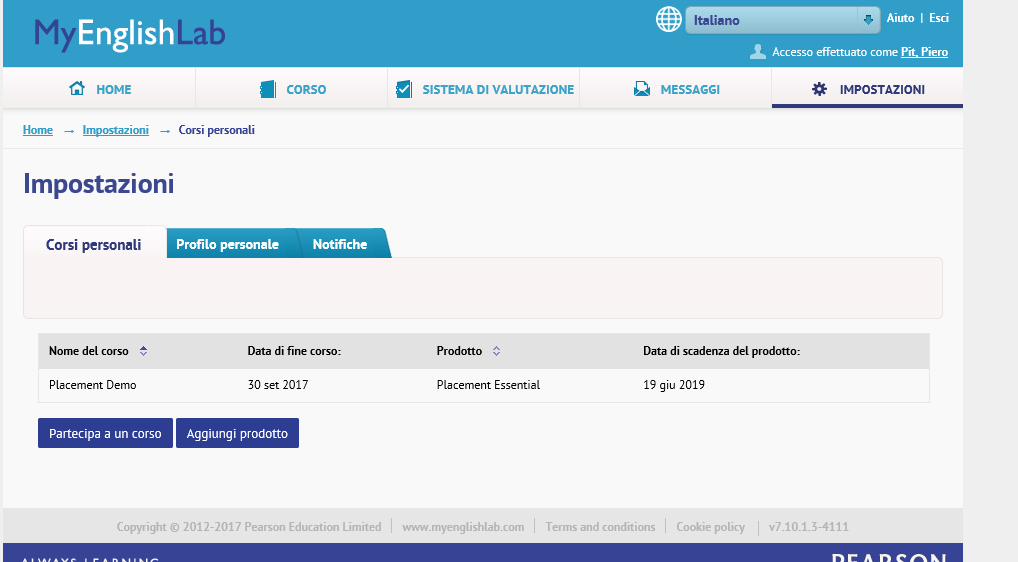 MyGrammarLab
Corso 2017-2018
17
Seleziona CORSO
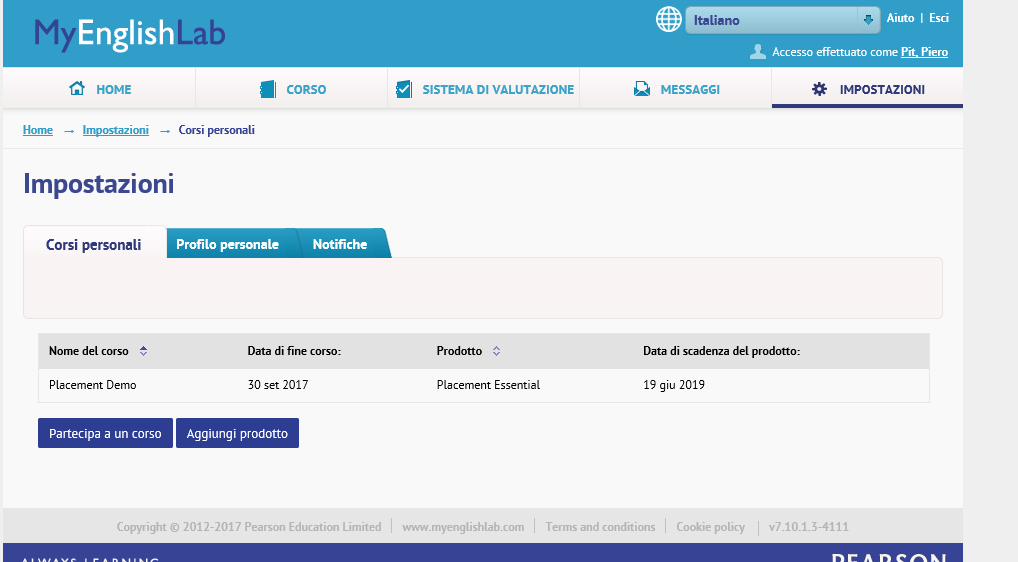 Corso 2017-2018
MyGrammarLab
18
Seleziona l’argomento di tuo interesse
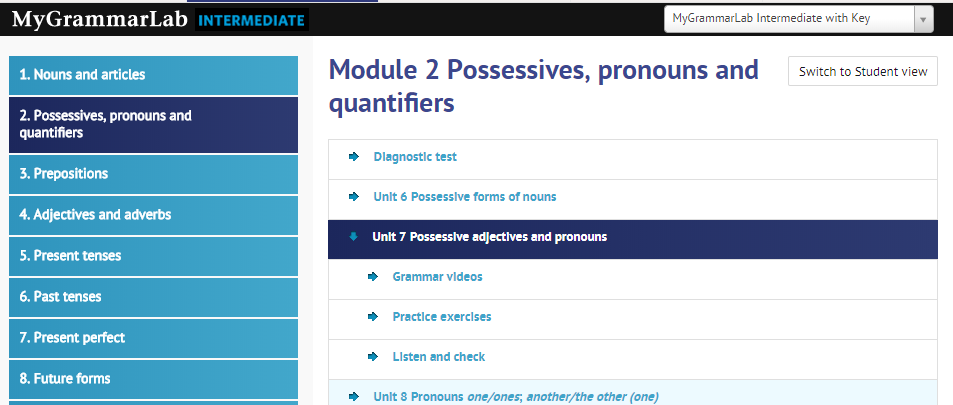 19
Cosa fare in caso di problemi?http://supporto.pearson.it
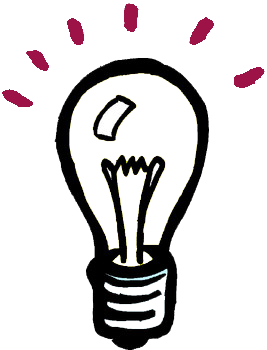